მოზარდთა დელიკვენტობის განვითარების თეორიატერი მოფიტი
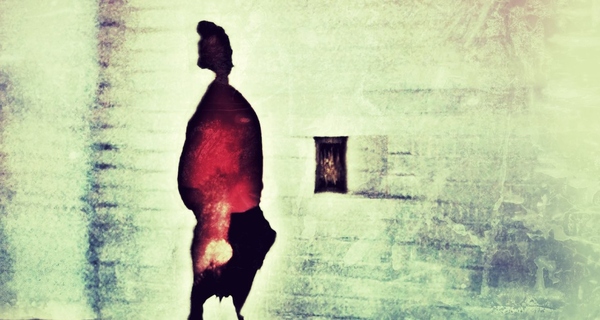 ფსიქოლოგის როლი არასრულწლოვანთა მართლმსაჯულების პროცესში, 
თსუ, 2020
თ.ბანძელაძე
განსახილველი საკითხები
დანაშაულის ასაკობრივი მრუდი;
პერსისტენტული დელიკვენტობის თეორია(Life-course persistent delinquency);
მოზარდობის ასაკით შეზღუდული დელიკვენტობის თეორია(adolescence-limited delinquency).


გამოყენებული ლიტერატურა: Moffitt T.E. Adolescence Limited and Life-Course-Persistent Antisocial Behavior: A Developmental Taxonomy, 1993;
დანაშაულის გავრცელება და  სიხშირე პიკურ მაჩვენებელს აღწევს 17 წლის ასაკში და მკვეთრად ეცემა ადრეული მოწფულობის დადგომასთან ერთად. 

დაახლოებით, 20 წლის ასაკისათვის, აქტიურ კრიმინალთა 50%-ზე მეტი წყვეტს დანაშაულებრივ საქმიანობას, ხოლო 28 წლის მიღწევასთან ერთად-85%;

მიმართება ასაკსა და კრიმინალურ ქცევას შორის, მცირედი ვარიაციებით, თუმცა, მეტწილად, უნივერსალურია ორივე სქესის წარმომადგენელთა შორის, დასავლურ კულტურაში.
დანაშაულის ასაკობრივი მრუდი
დელიკვენტობის განვითარების თეორია
ეტიოლოგია;

განვითარების კურსი;

კონტროლი;

პროგნოზი.
პერსისტენტული დელიკვენტობის თეორია
პერსისტენტული დელიკვენტური ქცევა-დეფინიცია
თანატოლთა მიერ შეფასებულ აგრესიულობის სკალაზე მაღალი მაჩვენებლების მქონე ბავშვები, მოზრდილობის ასაკში, მეტი ალბათობით, ჩადიოდნენ სერიოზულ კრიმინალურ ქცევას (ძალადობდნენ მეუღლესა და შვილებზე, ჰქონდათ ინტოქსიკაციის მდგომარეობაში მართვის ინცინდენტები) (Huesmann, Eron, Leftowitz & Walder, 1984).

კრიმინალური კარიერის მქონე პირების დაკავებათა რიცხვი მცირდება დაახლოებით 40 წლის ასაკში, თუმცა საფუძვლადმდებარე ანტისოციალური პიროვნული მახასიათებლების ერთობლიობა, ნარჩუნდება სულ მცირე 60-70 წლის ასაკამდე (Harpur &Hare, 1991).
უცვლელი რჩება ანტისოციალური ქცევის საფუძლადმდებარე ფაქტორები, თუმცა იცვლება მისი ფორმა, განვითარების სხვადასხვა საფეხურზე არსებული გარემოებების შესაბამისად.
პერსისტენტული დელიკვენტური ქცევა-საწყისები
მემკვიდრული - ზოგიერთ მშობლსა და შვილს აქვს ცნს-ს საერთო სტრუქტურული და ფუნქციონალური მახასიათებლები
ტემპერამენტი -აქტივობის დონე, ემოციური რეაგირება, თვითრეგულაცია
ნეიროფსიქოლოგიური განვითარების დეფიციტი - ცნს-ს სტრუქტურებში მიმდინარე ანატომიური და ფიზიოლოგიური პროცესები, რომლებიც გავლენას ახდენს ფსიქოლოგიურ მახასითებლებზე.
პრენატალური- ნარკოტიკების მოხმარება, არასათანადო კვება, ტოქსიკური ნივთიერებების ზემოქმედება, ფეხმძიმობისას
კოგნიტური უნარები - ყურადღების დეფიციტი, მეხსიერების ფუნქციონირება, ვერბალური(მეტყველება, აკადემიური უნარები) და აღმასრულებელი ფუნქციები
პოსტნატალური - საკვების, სტიმულაციის, ემოციური კავშირის დეფიციტი (ძალადობა, როგორც ცნს-ს დაზიანების წყარო ადრეულ ბავშვობაში).
ქცევა - უტაქტობას/უხეშობა, მოჭარბებულ აქტიურობა, გაღიზიანებადობა, იმპულსურობა, უჭირთ რეჟიმის/გეგმის დაცვა, უჭირთ საკუთარი აზრებისა და ემოციების გამოხატვა.
პერსისტენტული დელიკვენტური ქცევა-საწყისები
ნეიროგანვითარების დეფიციტი და გარემოსთან ინტერაქცია
ნეიროგანვითარების დეფიციტის მქონე ბავშვები, უფრო ხშირად, იზრდებიან განვითარებისთვის არახელსაყრელ გარემოში;
მშობლები და შვილები იზიარებენ მსგავს ტემპერამენტისა და კოგნიტურ მახასიათებლებს, რაც დაკავშირებულია გენეტიკურ და დასწავლის ფაქტორებთან;
მშობლებს უჭირთ დისციპლინური აღზრდის პრინციპების კონსისტეტურად გატარება, რადგან თავადაც მიდრეკილნი არიან მოუთმენლობისა და გაღზიანებისაკენ;
მშობლებს უჭირთ ბავშვის სპეციფიკური(გონებრივი, მატერიალური) დახმარება კოგნიტური უნარების განვითარების მიზნით, რადგან თავად აქვთ კოგნიტური უნარების განვითარების გარკვეული დეფიციტი, რაც გავლენას ახდენს სოციალურ-ეკონომიკურ მდგომარეობაზეც;
ბავშვისა და მშობლის ქცევას შორის რეციპროკული მიმართების გათვალისწინებით, ნეიროფსიქოლოგიური პრობლემების მქონე ბავშვები მნიშვნელოვანი გამოწვევების წინაშე აყენებენ რესურსის მქონე, მოსიყვარულე და მომთმენ მშობლებსაც კი. 

პრობლემური ქცევა გავლენას ახდენს აღზრდის სტრატეგიებზე: მკაცრი კონტროლის ბავშვობის პერიოდში და კონტროლის დაკარგვა მოზარდობისას.
დელიკვენტური ქცევის შენარჩუნება და ცხოვრების კურსი
ნეიროგანვითარების დეფიციტი და არაჯანსაღი გარემო აყალიბებს გარემოსთან რეაქტიული და პროაქტიული ინტერაქციის სტილს;
კუმულატიური უწყვეტობა - ნეიროგანვითარების დეფიციტი-აკადემიური და სოციალური უნარები-განათლება-სეს
მიმდინარე უწყვეტობა - რთული ტემპერამენტი (იმპულსურობა და კონფლიქტურობა) - ხელს უშლის გარემოსთან ადაპტაციას, დასაქმებასა და ოჯახის შენარჩუნებას
შეზღუდული ქცევის რეპერტუარი - პროსოციალური ქცევითი რეპერტუარის დასწავლის შეზღუდული რესურსები-მატერიალური კეთილდღეობის ლეგიტიმური გზით დაუფლების პრობლემა
ანტისოციალური ქცევის შედეგების „ხაფანგში“ მოქცევა- ანტისოციალური ცხოვრების სტილთან დაკავშირებული შეუქცევადი პროცესები (ადრეული მშობლობა,  სერიოზული დანაშაული, პატიმრობა, კრიმინოგენური სოციალური ქსელი).
პერსისტენტული დელიკვენტობა-კონტროლი და პროგნოზი
მოზარდობის ასაკით შეზღუდული დელიკვენტობა
მოზარდობის ასაკით შეზღუდული დელიკვენტობა
იწყება მოზარდობის ასაკში
ბიჭების დაახლოებით 12 %-მა პირველად განახორციელა დელიკვენტური ქცევა 13 წლის ასაკში და მანამდე მათ არ ჰქონიათ მსგავსი ეპიზოდი. 
დაახლოებით 20%-მა კი დელიკვენტური ქცევის გამოცდილება პირველად 15 წლის ასაკში მიიღო (Moffitt, 1991). 

2. სრულდება ადრეული მოწუფულობის დადგომასთან ერთად
ლონგიტდური კვლევის მონაწილეთა ¾-ს 20 წლის ასაკში, შეწყვეტილი ჰქონდა დელიკვენტური ქცევა (Moffitt, 1991).

3. ფართოდ გავრცელებულია
მამრობითი სქესის წარმომადგენელთა 1/3 ცხოვრებაში ერთხელ მაინც იყო დაკავებული კრიმინალური ქცევისთვის, 
4/5-ს კი აქვს პოლიციასთან კონტაქტის გამოცდილება(Farrington, Ohlin & Wilson, 1986). 

4. არაკონსისტენტურია
ვლინდება ისეთ სიტუაციებში, სადაც მოსალოდნელია ანტისოციალური ქცევის დაჯილდოება და ამავე დროს, არ ვლინდება ისეთ სიტუაციებში, სადაც დაჯილდოების მოლოდინი უფრო მეტად პროსოციალურ ქცევას უკავშირდება.
მოზარდობის ასაკით შეზღუდული დელიკვენტობა - საწყისები
მოტივაცია:


ზრდასრულის სოციალურ როლთან დაკავშირებული დამოუკიდებლობისა და ავტონომიურობის მოპოვება

(მატერიალური დამოუკიდებლობა, ავტონომიურობა გადაწყვეტილებებში, მოზარდობის ასაკთან დაკავშირებული შეზღუდვებისგან გათავისუფლება).
განმტკიცება:

ანტისოციალური ქცევის შედეგები, როგორც განმამტკიცებლები:

მშობლებთან კომუნიკაციისა და მიჯაჭვულობის რღვევა; 
ავტორიტეტი უფროსების ყურადღების დამსახურებას;
 ისეთი საშუალებების პოვნას, რაც მოზარდს ზრდასრულის მსგავსად წარმოაჩენს;
რისკზე წასვლას, უშიშარობის დემონსტრირებისათვის
როლური ვაკუუმი:
განსვლა ბიოლოგიურ და სოციალურ მომწიფებულობას შორის;

მოზარდები უფრო ადრე ხდებიან ბიოლოგიურად მომწიფებულნი, თუმცა უფრო გვიან იწყებენ სამოქალაქო ცხოვრების პასუხისმგებლობებისა და უფლებების სრულად ათვისებას.
მიმიკრია:

პერსისტენტი დელიკვენტი, როგორც როლური მოდელი, რომელსაც აქვს სასურველ რესურსებზე ხელმისაწვდომობა;

ანტისოციალური ქცევა, როგორც სასურველი რესურსების დაუფლების საშუალება.
რატომ არ ავლენს ყველა მოზარდი პრობლემურ ქცევას?
დროში გადავადებულია სქესობრივი მომწიფება, 
ადრეული პერიოდიდანვე აქვთ ხელმისაწვდომობა ზრდასრულისთვის შესაფერის სოციალურ როლებთან, 
ცხოვრობენ გარემოში, რომელიც ზღუდავს ხელმისაწვდომობას ანტისოციალური ქცევის როლურ მოდელებთან, 
პიროვნული მახასიათებლები, რომელიც ხელს უშლის თანატოლებთან აქტიურ ინტერაქციაში შესვლას. 

„შედარებით დაძაბული, ზედმეტად თვითმაკონტროლებელი და ემოციურ ექსპრესიაში შეზღუდული მოზარდები. უფრო ხშირად, იყვნენ იზოლირებულნი და არ გამოირჩეოდნენ კარგი სოციალური უნარებით“(Farrington, 1990)
მოზარდობის ასაკით შეზღუდული დელიკვენტობა -პროგნოზი და კონტროლი